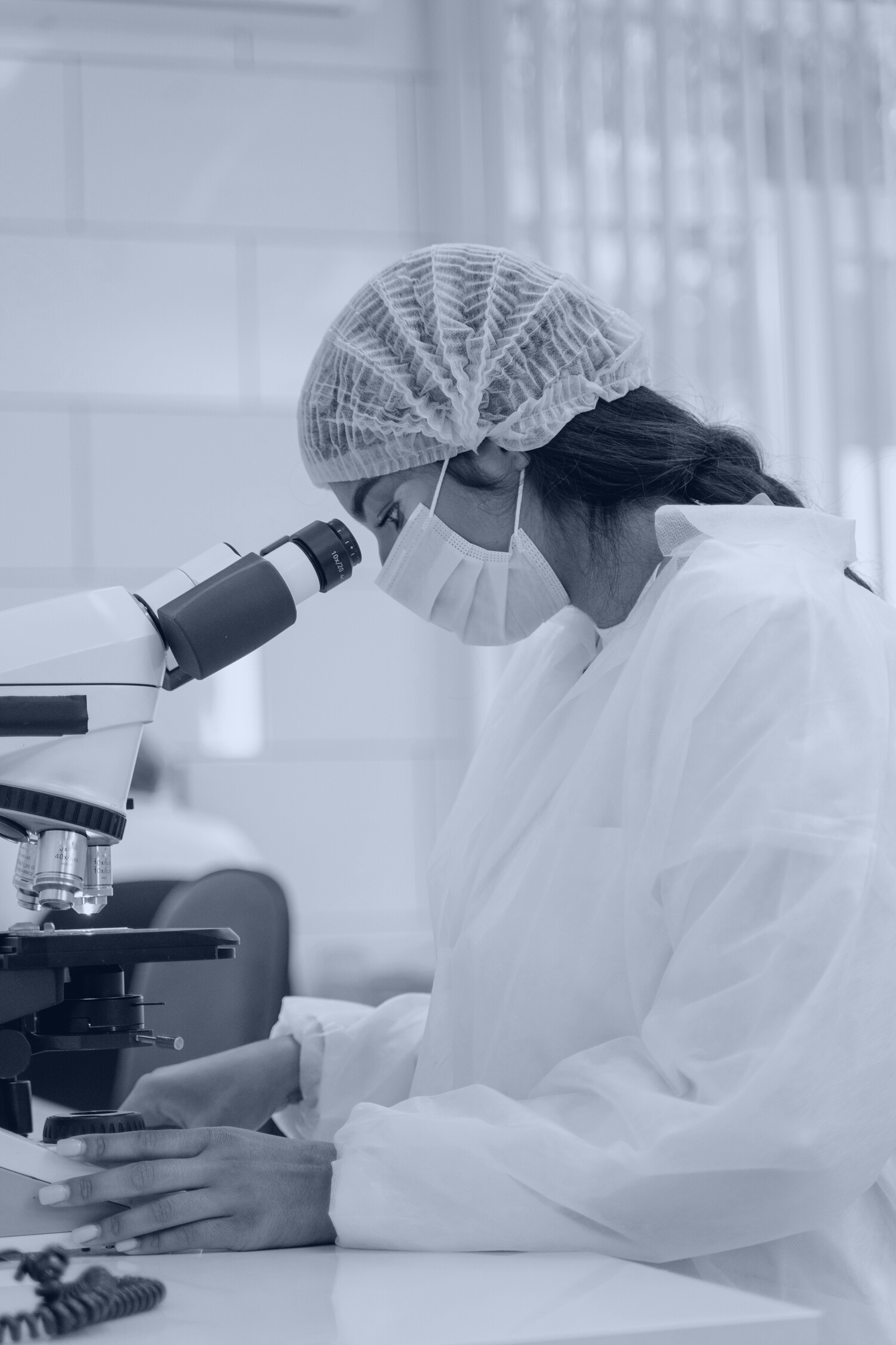 Поняття, сутність, ознаки та функціональне призначення спеціальних медичних знань в юриспруденції
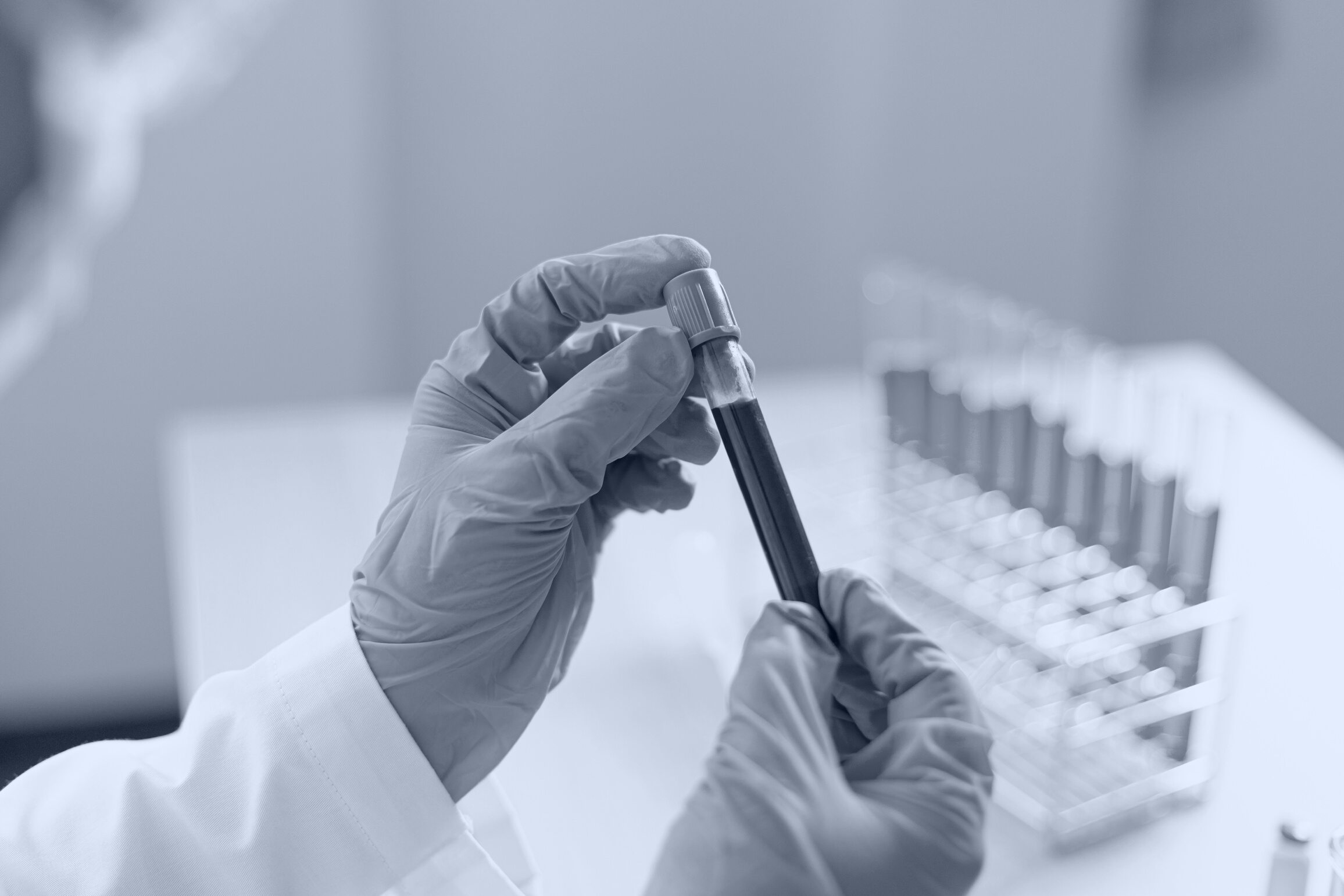 план
Розв’язання кожної конкретної справи у цивільному, господарському, кримінальному процесах завжди пов’язано
з потребою визначення різних за своїм характером фактів
Аналіз судової практики свідчить
що поміж фактів як об’єктів судового дослідження можливі юридичні факти, для визначення яких необхідні спеціальні знання, тобто виникають питання, для розв’язання яких недостатньо професійних правничих знань судді й осіб, які є учасниками справи
У таких випадках законодавством передбачено залучення до участі у справі
експерта
спеціаліста
перекладача
педагога чи іншого фахівця, який має спеціальні знання
Тобто
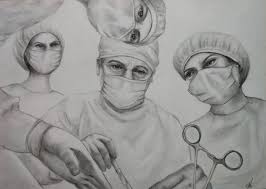 необхідність у залученні фахівців, які мають спеціальні знання, виникає, коли
в учасників цивільного чи господарського процесу відсутні власні можливості та знання, доступні методи й технічні засоби пізнання об’єкта такої діяльності
навички застосування таких засобів і методів виявляються недостатніми для ефективного збирання, аналізу, оцінки й використання інформації, визначення конкретних фактів, виявлення прихованих зв’язків, властивостей, ознак досліджуваних об’єктів
виконання інших завдань
СПЕЦІАЛЬНІ МЕДИЧНІ ЗНАННЯ
знання з традиційної, наукової медицини, застосування яких є доцільним або обов’язковим для встановлення обставин медичного характеру у процесі доказування в кримінальних провадженнях, та якими володіють фахівці, що мають медичну освіту та кваліфікацію у галузі знань «охорона здоров’я», відповідну спеціальність, професійні навички та досвід роботи
в основу будови структури спеціальних медичних знань покладено класичну структуру спеціальних знань та зроблено акцент на наявність медичної складової
знань з різних галузей медичної науки
спеціальної медичної освіти та лікарської спеціальності
здобутим медичним працівником або судово-медичним експертом професійним досвідом
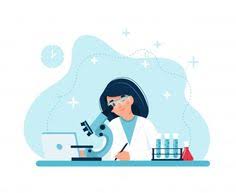 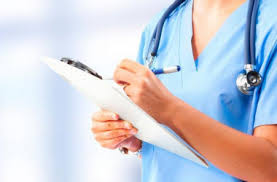 Спеціальні медичні знання, які застосовуються обізнаними особами, безпосередньо у своїй структурі містять різні види медичних знань, які віднесені до галузі «охорона здоров’я»
акушерство та гінекологія
педіатрія
хірургія
гістологія
цитологія
стоматологія та ін
За результатами вивчення історії розвитку та використання спеціальних медичних знань у діяльності із розслідування кримінальних правопорушень виокремлено такі історичні періоди
період становлення та офіційного визнання судово-медичних знань (3000 рр. до н. е. – VI ст. н. е.), що характеризувався початком використання спеціальних медичних знань у судочинстві та першими спробами правової регламентації проведення медичних досліджень та правил огляду трупів, а також  зародженням відомих нині слідчих (розшукових) дій – медичного освідування особи та проведення судово-медичної експертизи
період раннього середньовіччя (VII ст. н. е. – XVII ст. н. е.), який хоча й не характеризувався розвитком самої судової медицини, проте відзначився появою пам’яток права, що закріплюють обов’язок проведення судово-медичної експертизи та такої форми використання спеціальних медичних знань, як допомога лікаря
період існування Московської держави (XVI ст. – XVII ст.), що характеризувався появою перших наукових праць із судової медицини, початком складання зразків судово-медичного висновку, проведенням судово-медичного огляду та створенням органів державного управління, що керували усією лікарською й аптечною службою
Царський період (XVII ст. – перша половина XIX ст.), який пов’язаний із прийняттям воїнського артикулу Петра І (1715 р.), Зводу законів кримінальних (1832 р.), що передбачали обов’язковий розтин трупів у випадках раптової та насильницької смерті. Удосконалюється правове регулювання проведення досліджень, як способу отримання доказової інформації
науково-експериментальний період або дореволюційний (друга половина XIX ст. – 1917 р.), що характеризувався прийняттям Статуту кримінального судочинства (1864 р.), у якому вперше чітко визначені поняття спеціальних знань та такого суб’єкту як фахівець, а також законодавчо врегульовано питання про таку форму використання спеціальних знань, як судова експертиза. Формується система медичних установ, що проводять експертні дослідження
революційний та радянський періоди (1917 р. – 1991 р.), які відзначились подальшим інтенсивним розвитком судової медицини, прогресивними змінами організаційної структури судово-медичної служби та законодавчою регламентацією правового статусу судово-медичного експерта
період незалежної України (1991 р. – до теперішнього часу), протягом якого з’являються нові законодавчі та відомчі нормативно-правові акти, що регулюють діяльність носіїв спеціальних медичних знань: спеціалістів – медичних працівників та судово-медичних експертів, а також регулюють процесуальні аспекти залучення таких осіб до розслідування кримінальних правопорушень
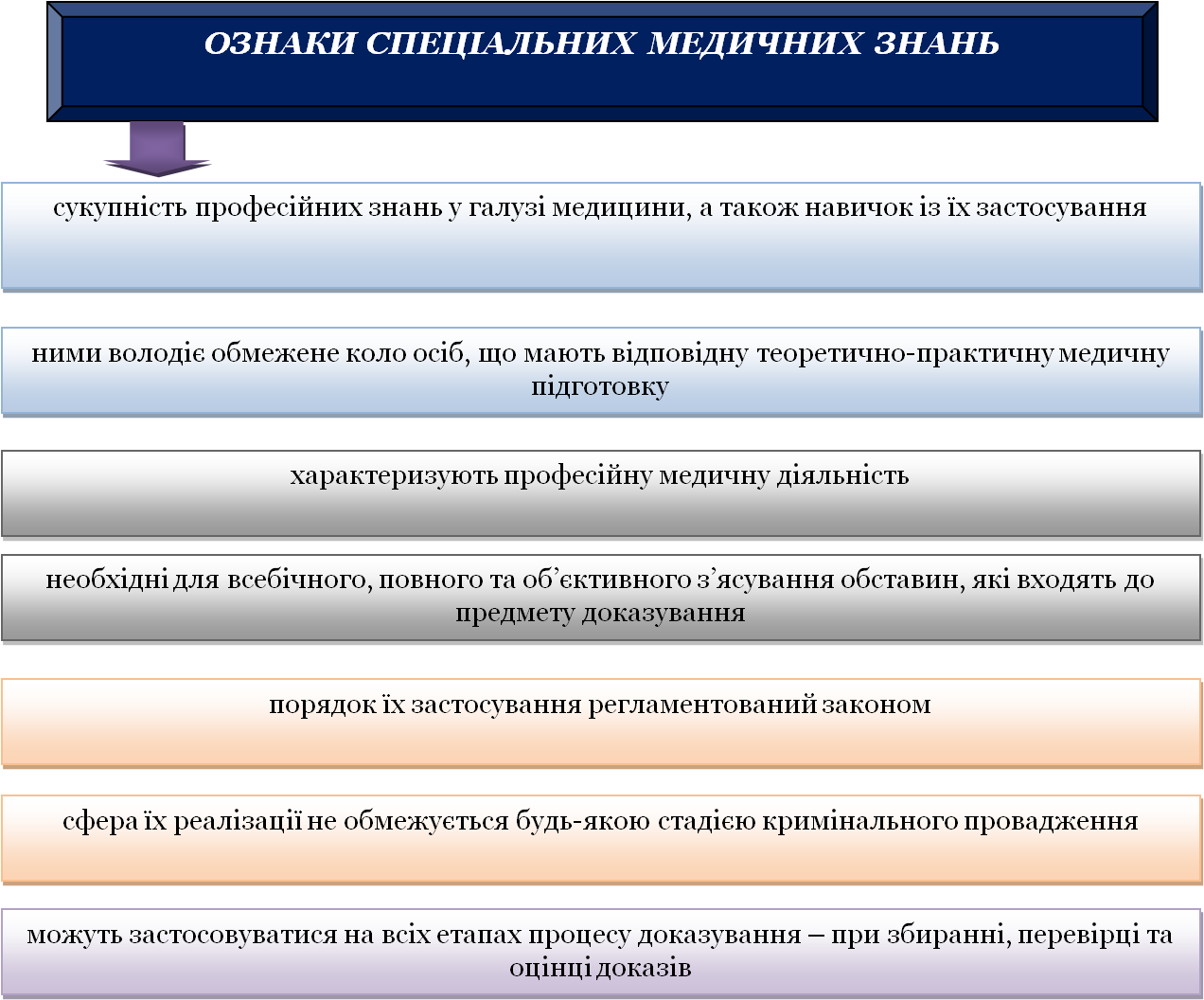 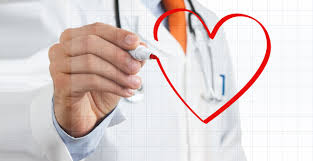 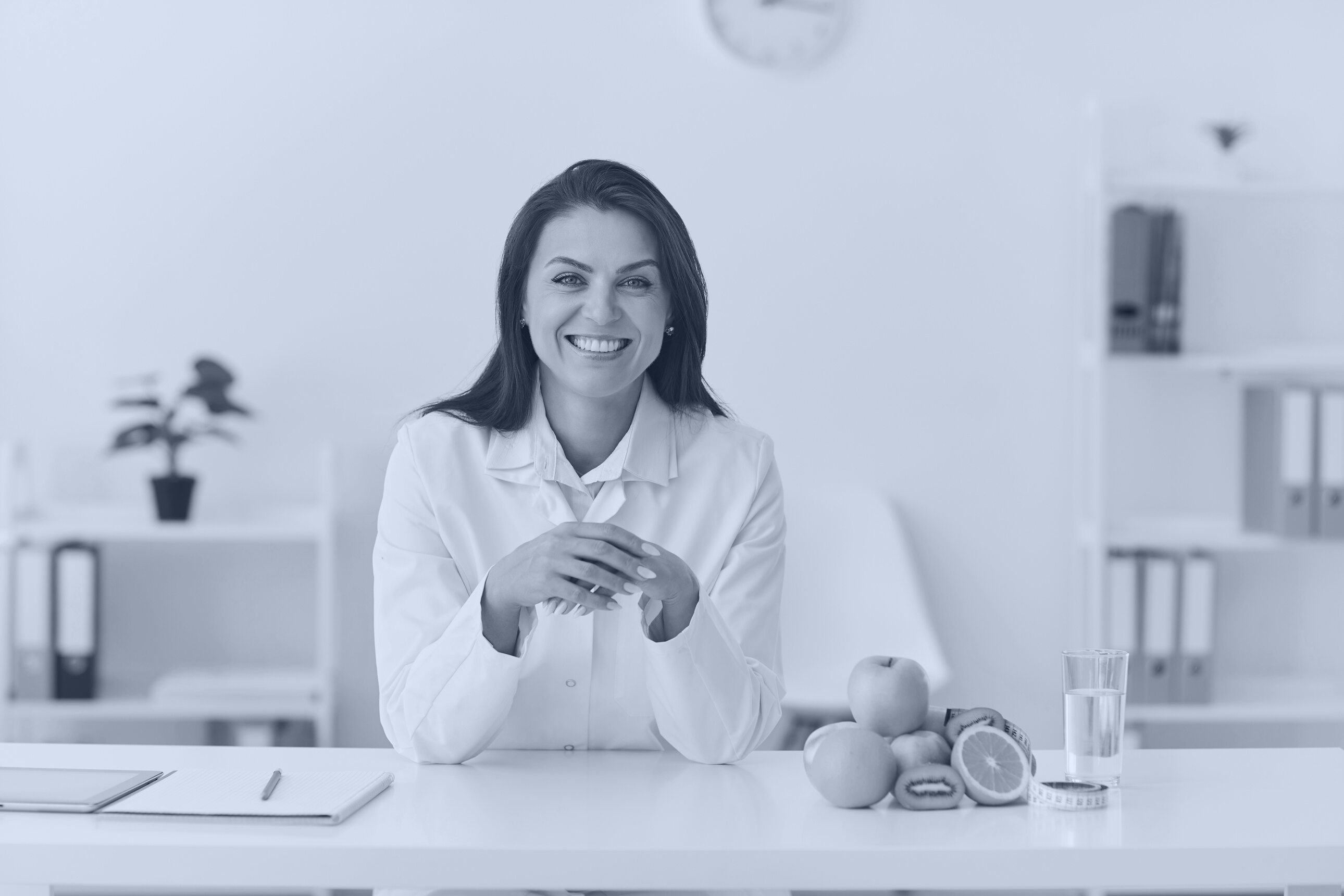 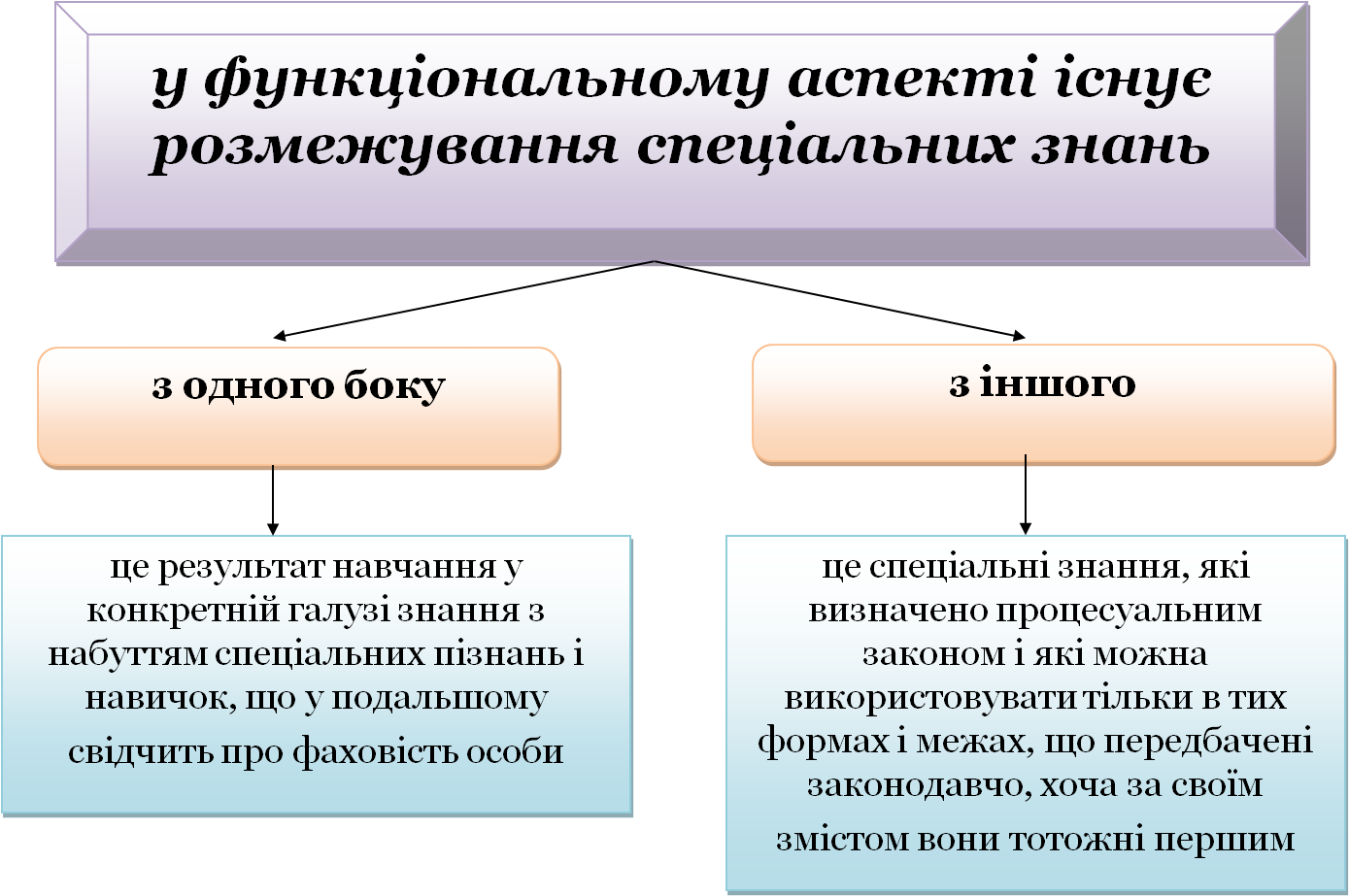 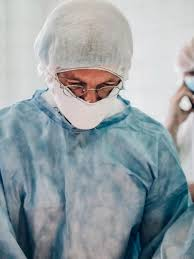 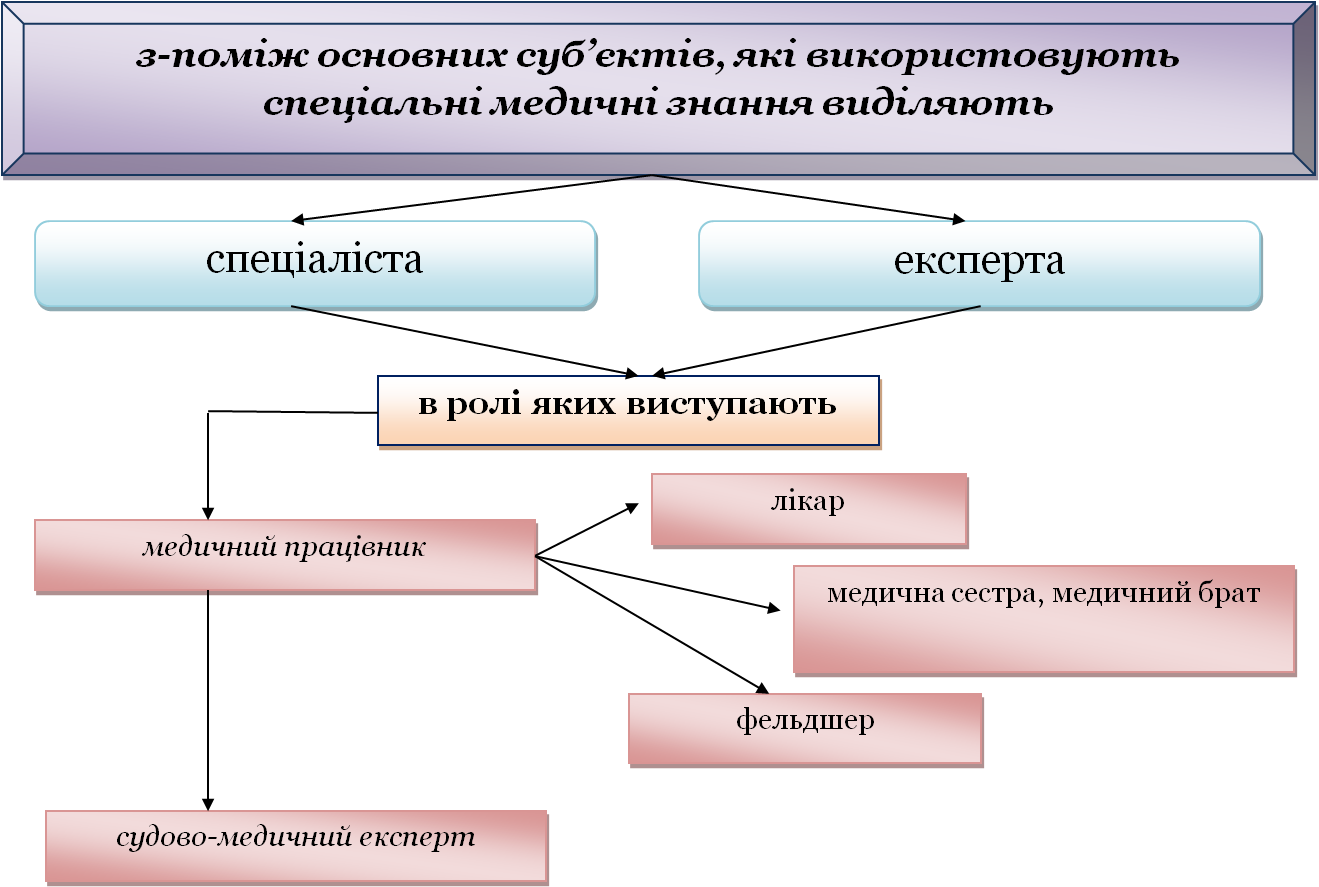 медичний працівник
медична сестра, медичний брат
лікар
фельдшер
фахівець  з повною вищою медичною освітою, що в установленому законом порядку постійно займається підтримкою або відновленням людського здоров'я, через запобігання (профілактика), розпізнавання (діагностика) та лікування захворювань і травм. Це можливо завдяки ґрунтовним знанням  анатомії, фізіології, 
хвороб і лікування, науки медицини, особистому досвіду та практиці
особа, приналежна до середнього медичного персоналу, що є помічником лікаря або іноді надає медичну допомогу самостійно на так званих фельдшерських пунктах
роль сучасної медичної сестри не зводиться до виконання призначень лікаря, медсестра вміє самостійно оцінити стан хворого, поставити сестринський діагноз, кваліфіковано надати першу долікарську допомогу, забезпечує головні потреби пацієнтів, впроваджує здоровий спосіб життя та профілактику різних, особливо хронічних хвороб
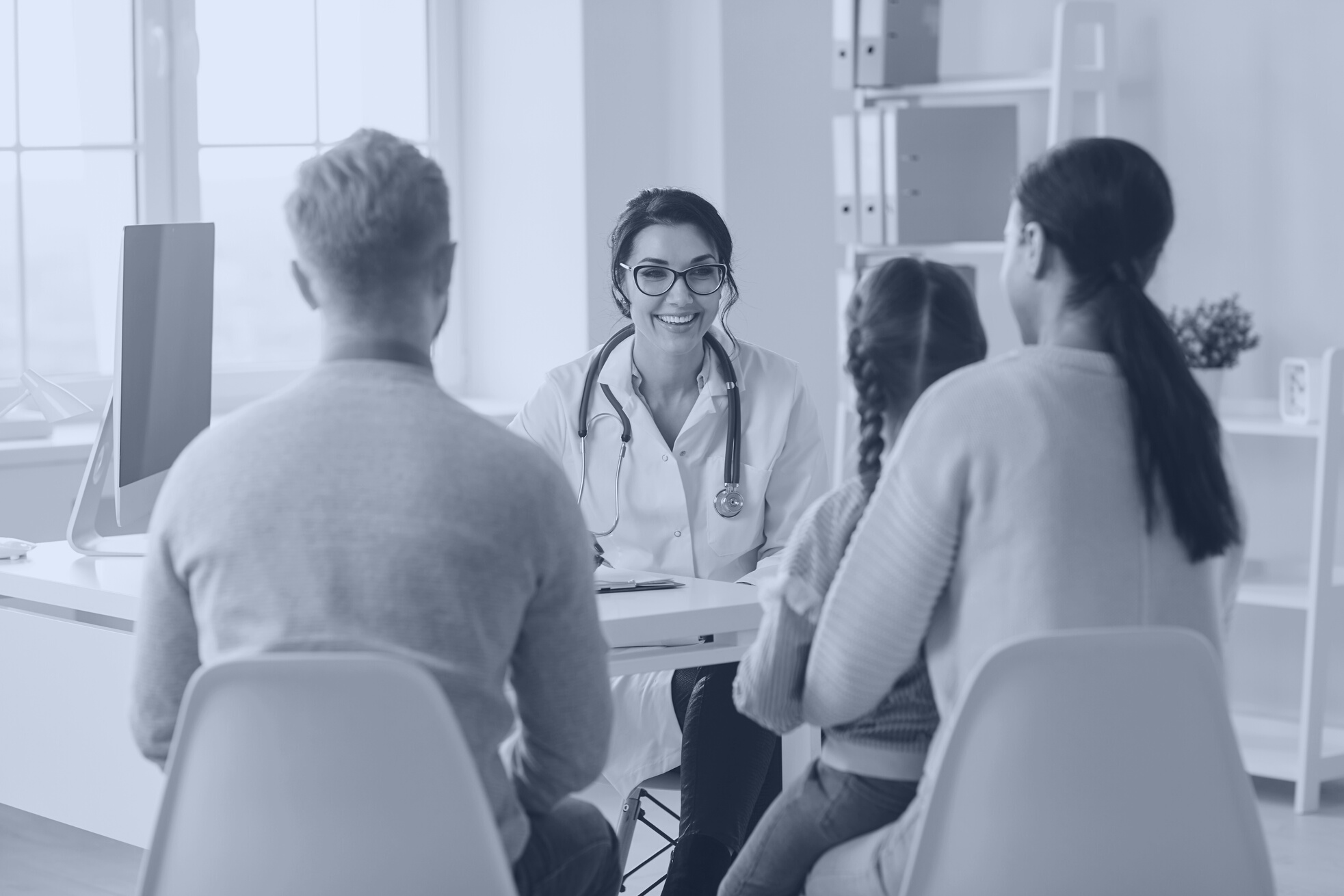 слідчий,  прокурор, суддя для отримання об’єктивної інформації та доказів у кримінальному провадженні, повинен використовувати винятково професійні знання фахівців у галузі медицини – спеціаліста – медичного працівника або судово-медичного експерта
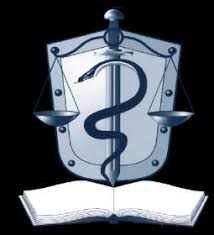 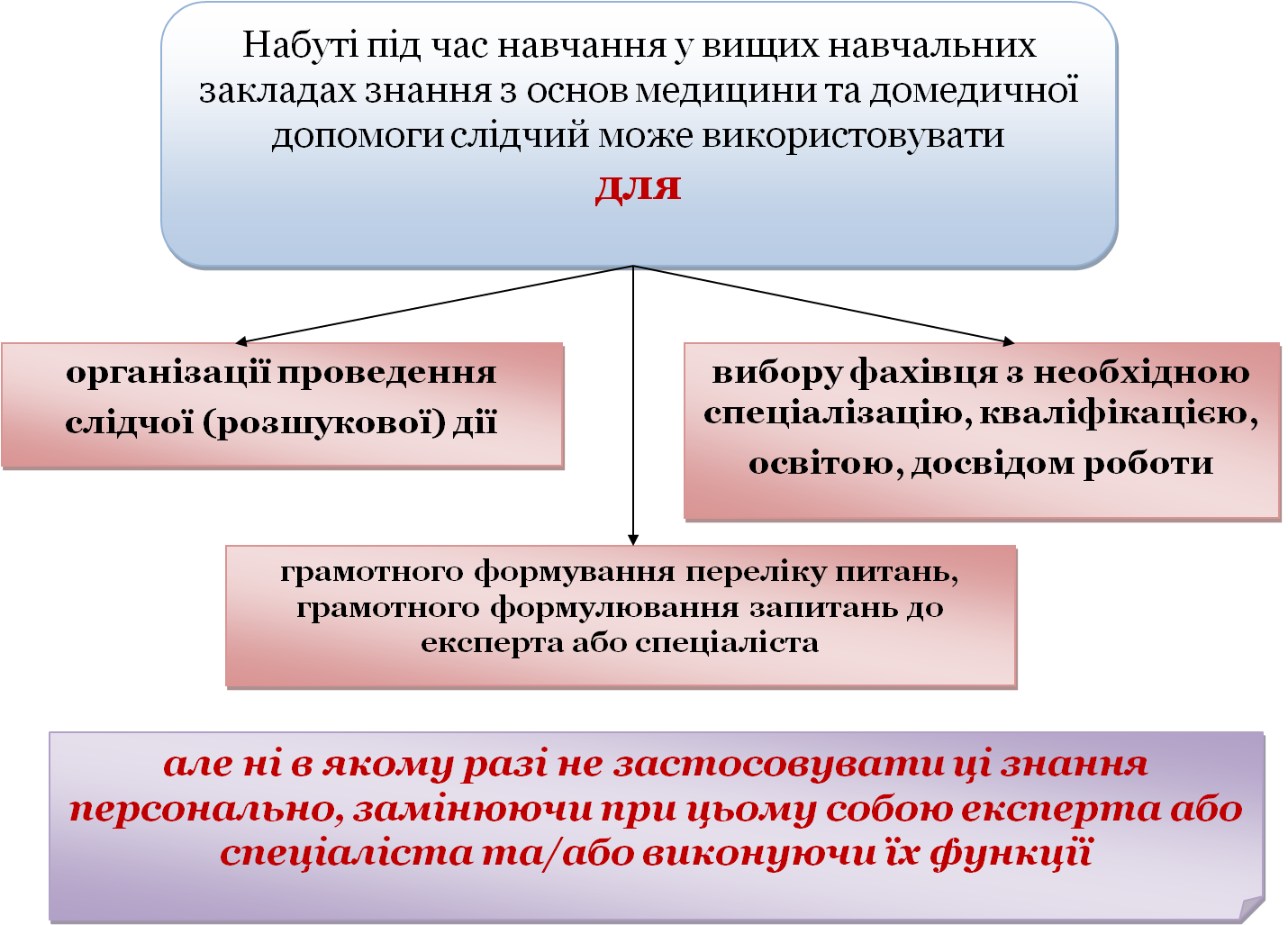 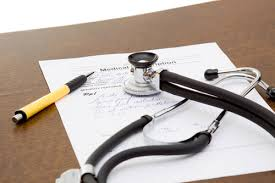 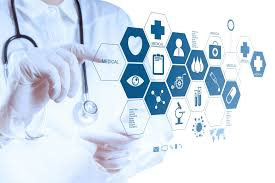 обґрунтоване використання у кримінальному провадженні спеціальних медичних знань є
суттєвим чинником, що підвищує якість та ефективність досудового розслідування та судового розгляду
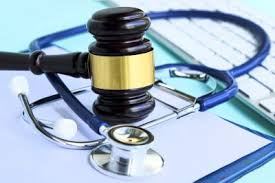 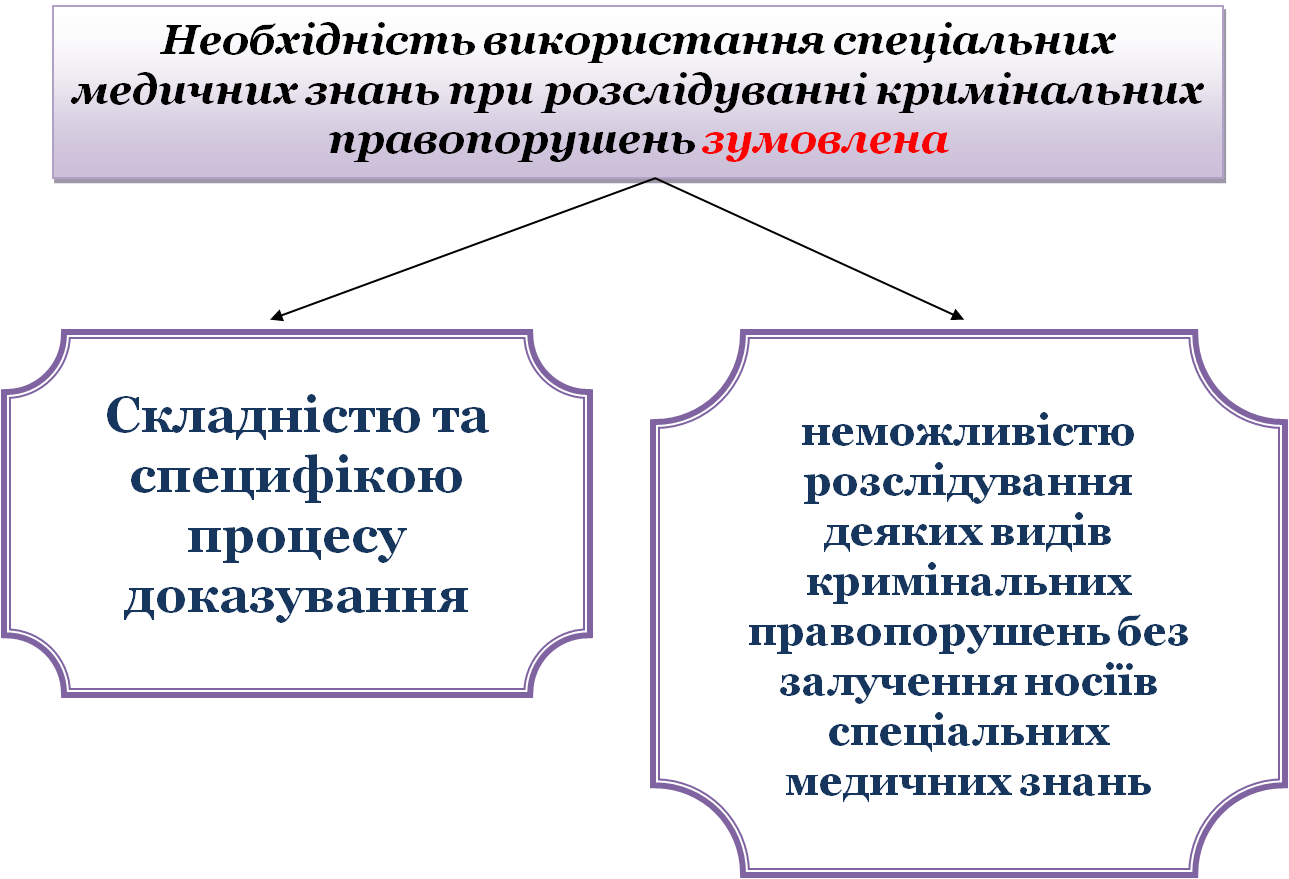 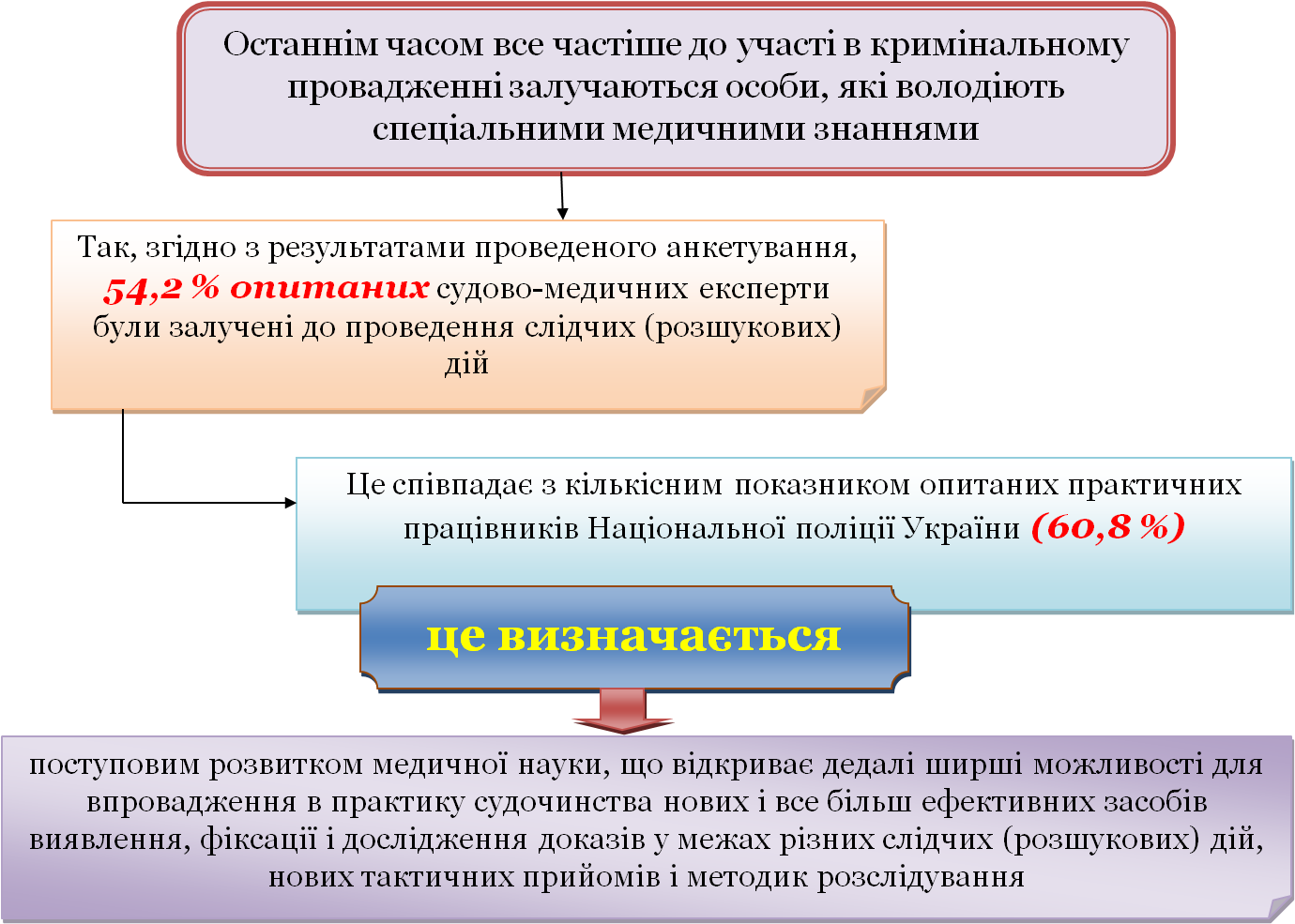 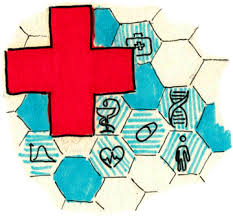 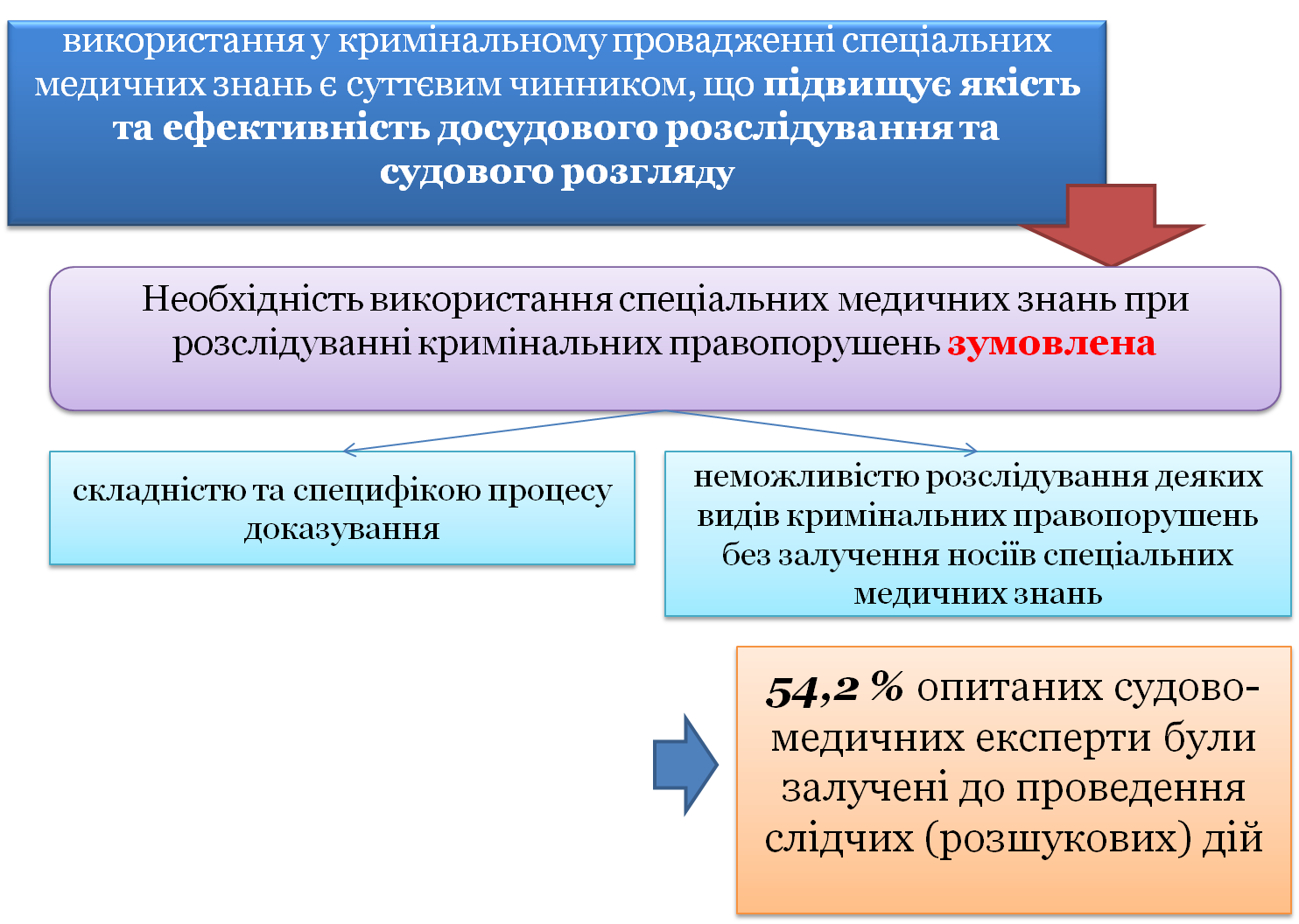 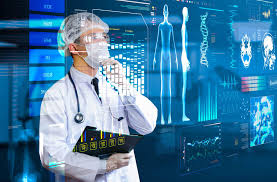 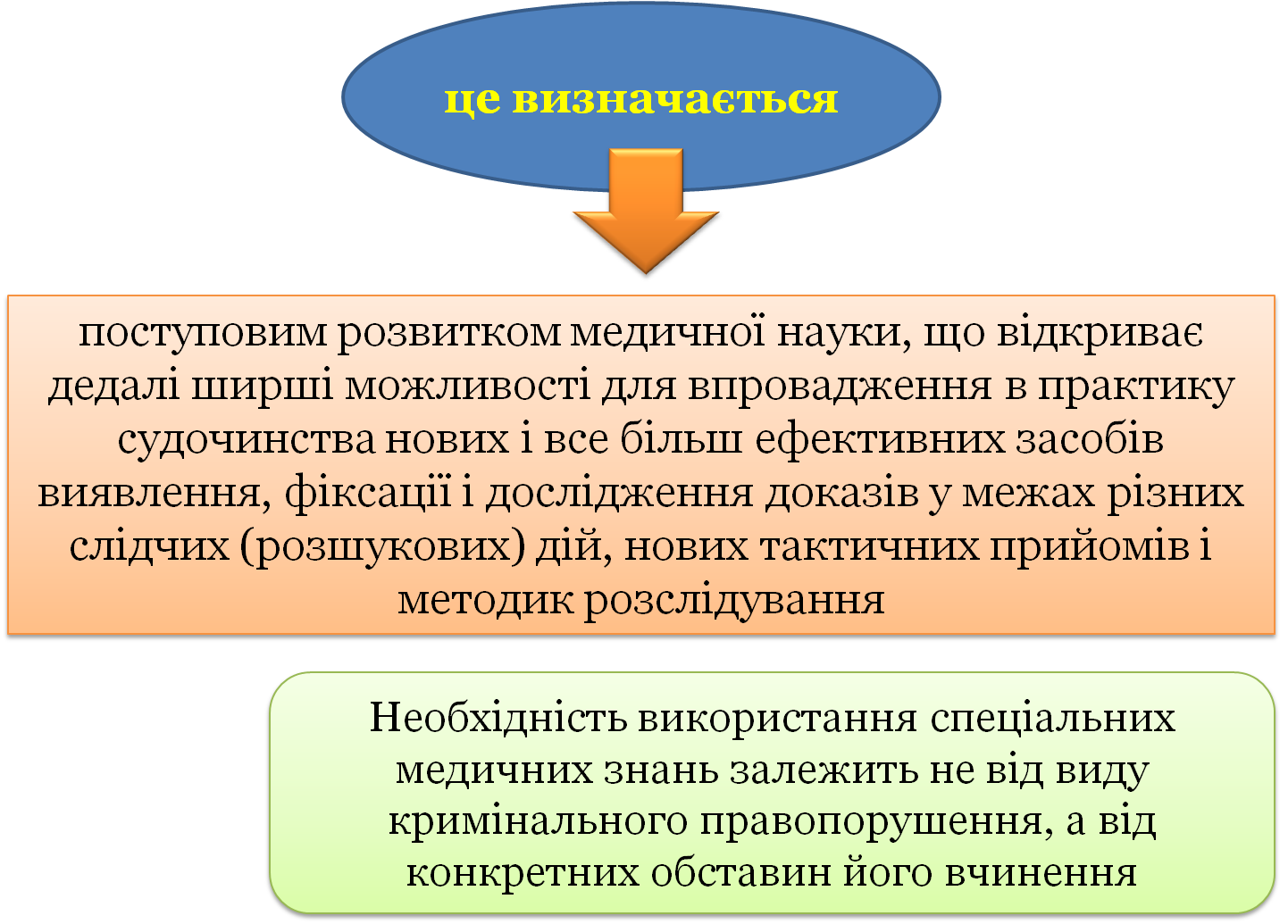 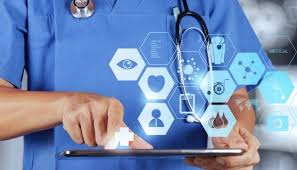 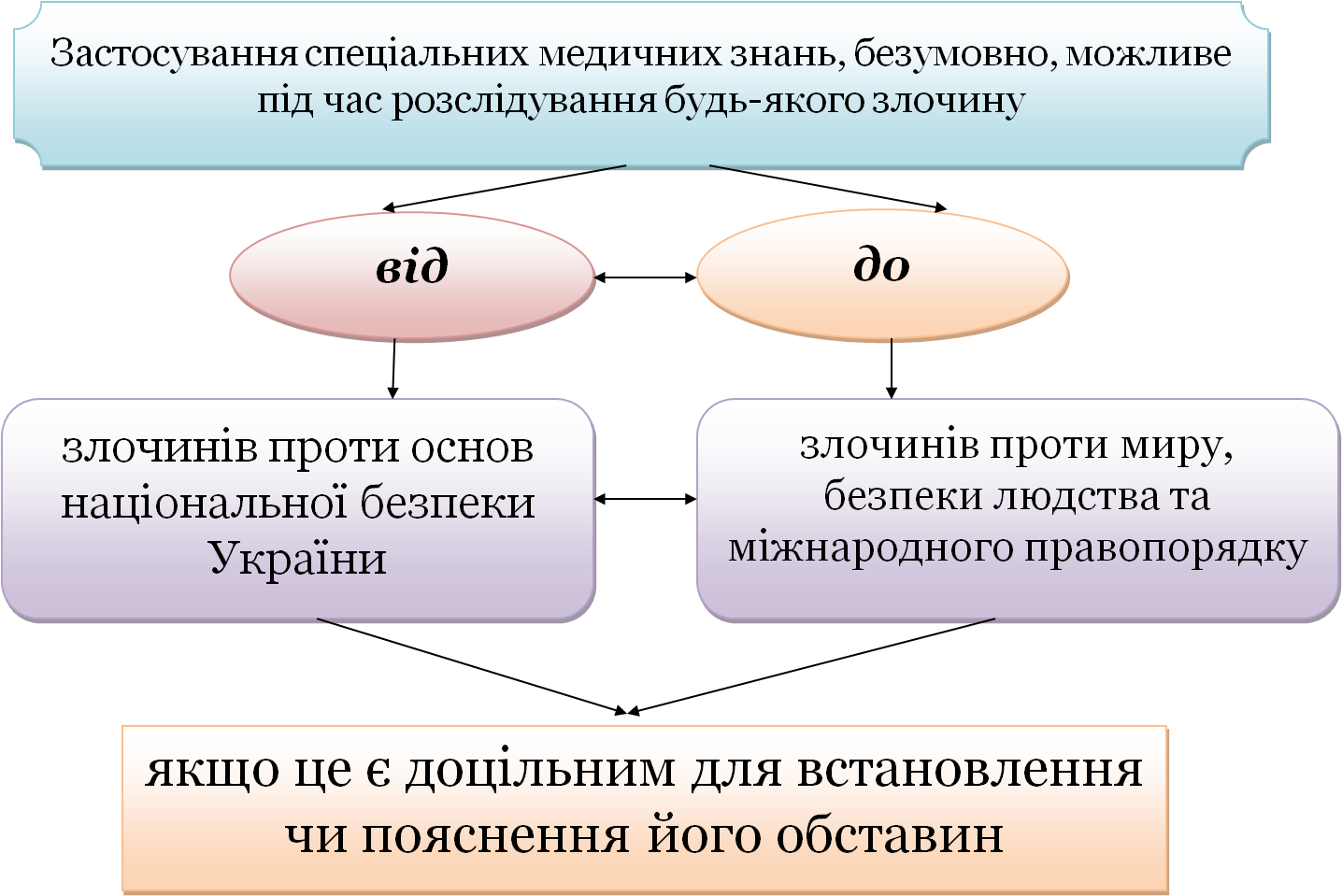 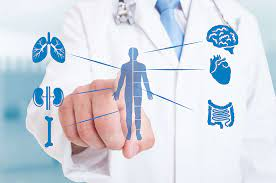 Але, керуючись наведеним у Кримінальному кодексі України розподілом злочинів за видовою і родовою приналежністю, увагу було зосереджено на окремих категоріях злочинів
під час їх розслідування найбільше застосовуються спеціальні медичні знання
1.
2.
3.
злочини проти життя та здоров’я особи
проти волі, честі та гідності особи
проти статевої свободи та статевої недоторканності особи
у сфері обігу наркотичних засобів, психотропних речовин, їх аналогів або прекурсорів
5.
4.
та інші злочини проти здоров’я населення
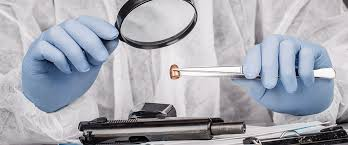 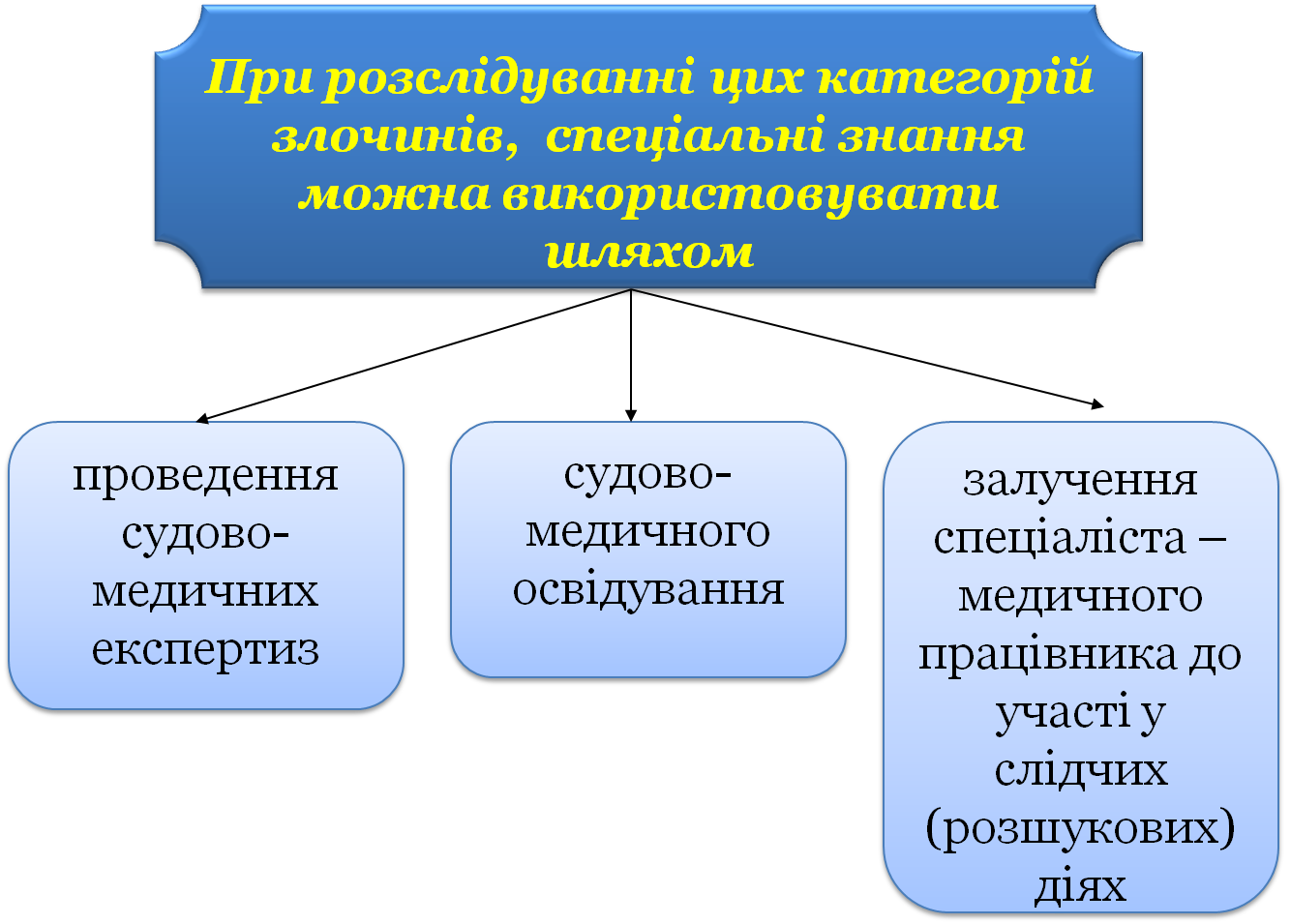 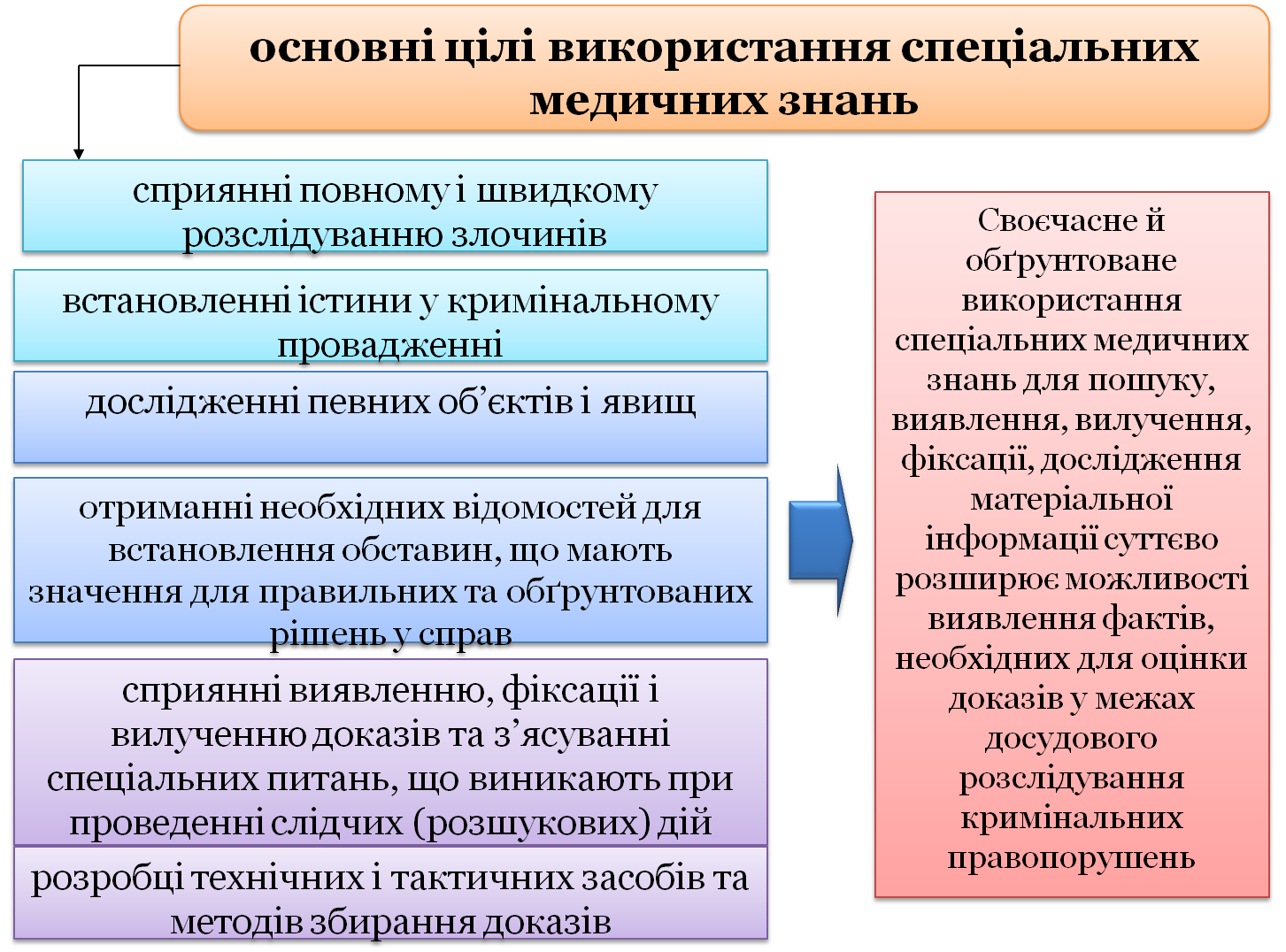 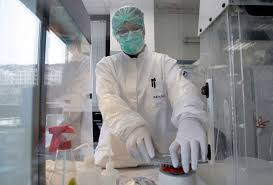 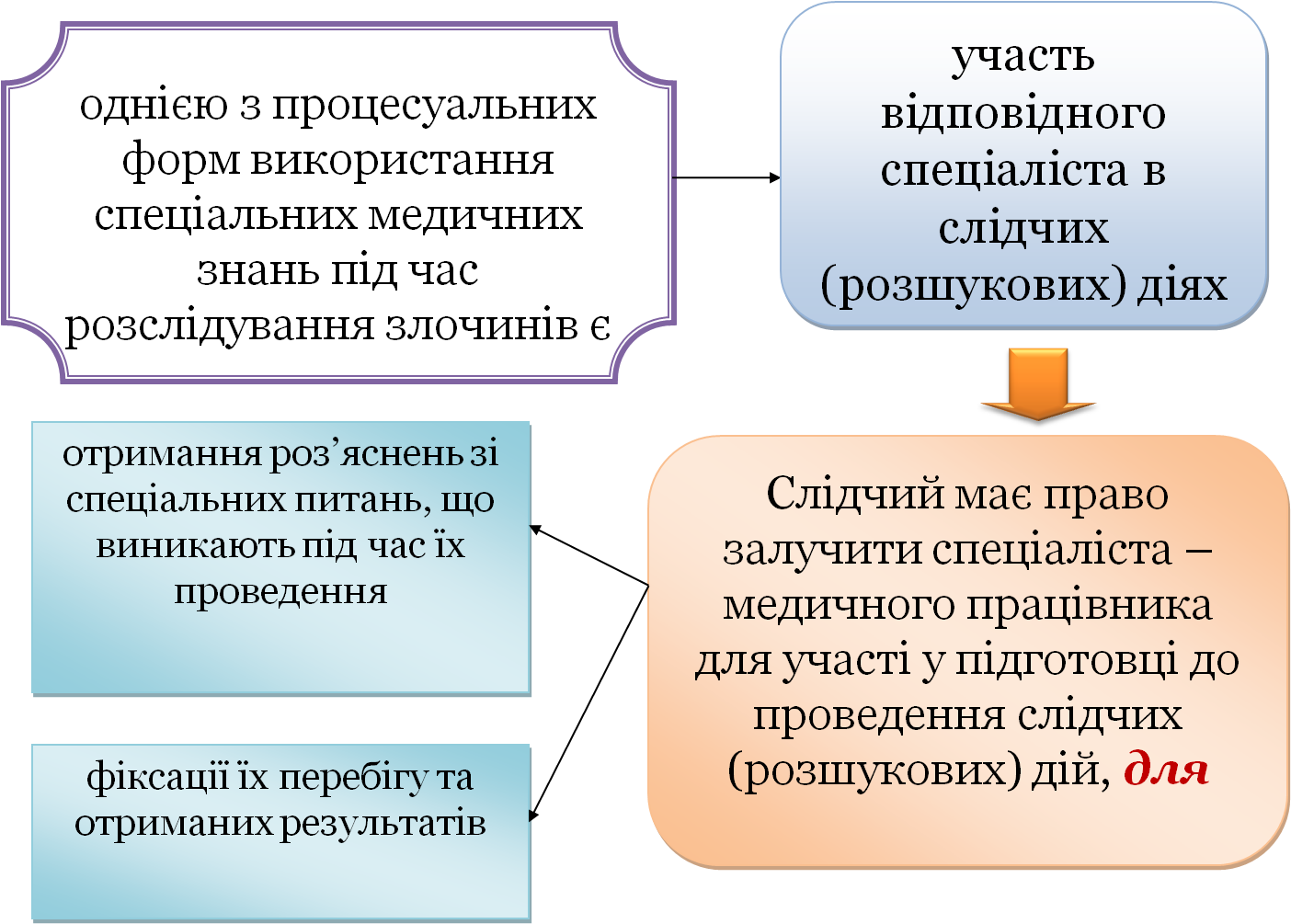 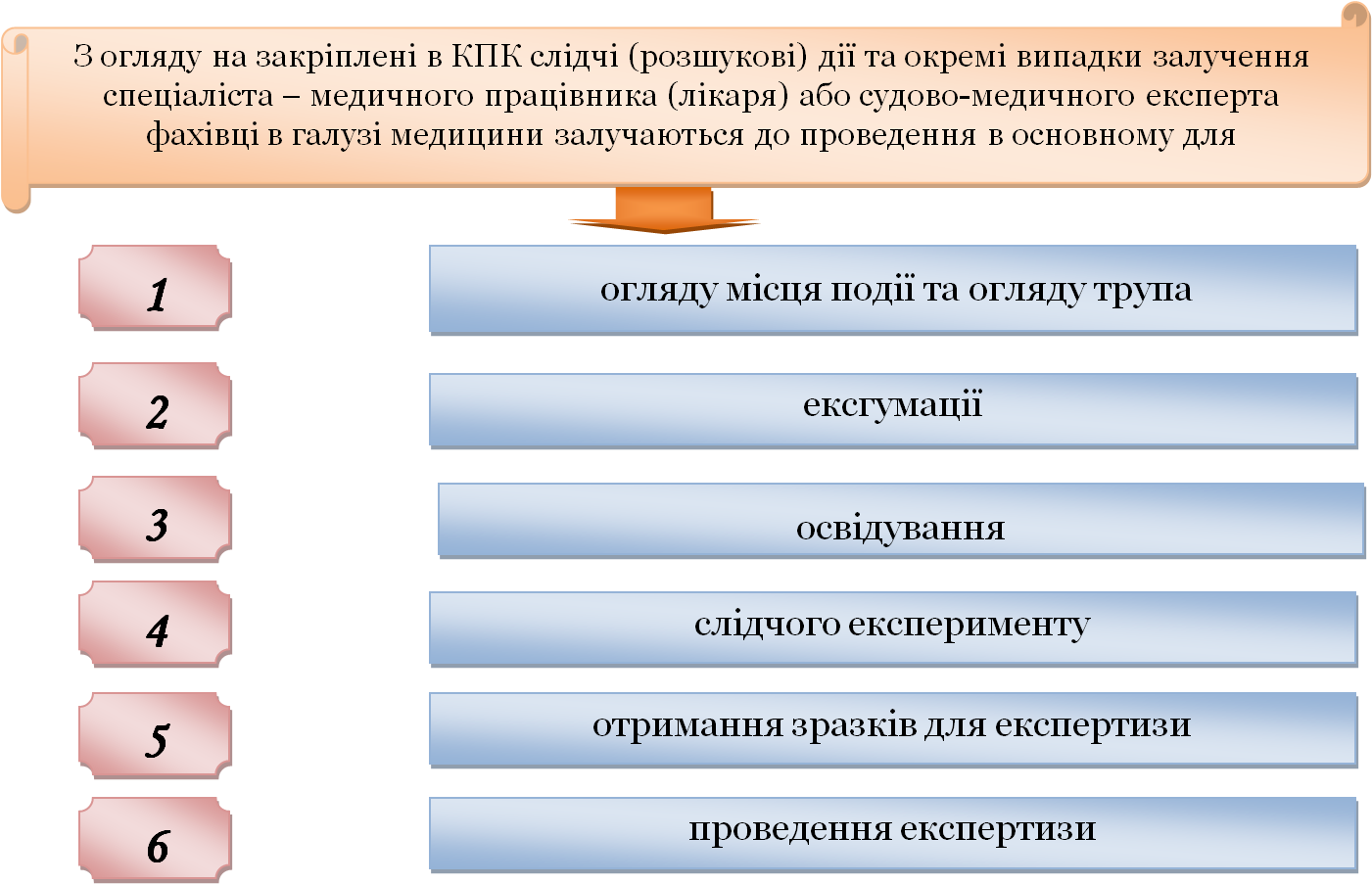 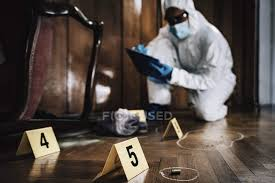 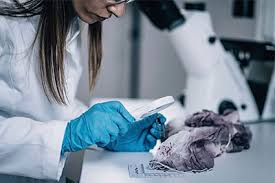 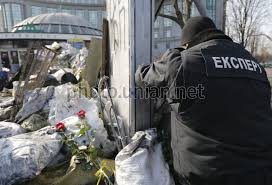 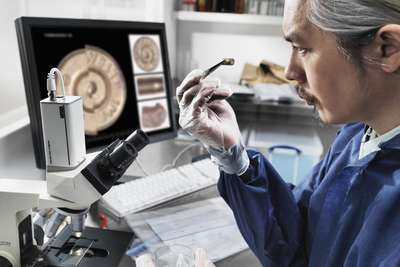 алгоритм 
залучення слідчим спеціаліста – медичного працівника та судово-медичного експерта базується
винятково на досвіді практичної діяльності слідчих та існуючих нормативно-правових актах, і може бути використаним як криміналістична рекомендація